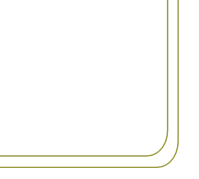 手动清洗
浸入清水中，在水龙头流水冲洗，或用清水喷淋。
肥皂水，最低110°F（除非洗涤剂标签指示有其他温度）。
当泡沫消失时，或当水脏或油腻时，或者水不再是正确的温度时，请更换。
按照标签指示的水温，化学剂浓度以及浸泡时间（家用漂白剂50 ppm，30秒）或至少171°F的热水中，浸入批准的化学消毒剂中。
清洁排水板
风干。 潮湿时不要用毛巾搽干或堆垛。
肮脏的排水板
预清洁：  
冲洗，刮擦或浸泡。
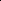 提示：
三室洗涤槽在不经常洗洁餐具时不一定需要设立。每次使用前清洁并消毒水槽。 海绵是不允许使用的。必须使用温度计监测清洗和消毒水温。必须使用测试条监测化学消毒剂浓度。 不要将化学洗洁剂储存在三隔室水槽上方。
第二个隔间
冲洗
第三个隔间
消毒
第一个隔间
清洗
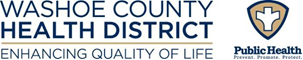